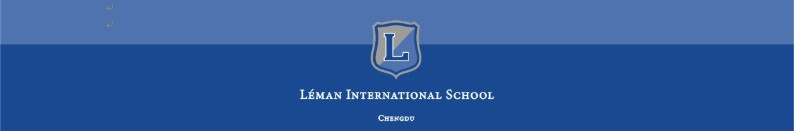 January 30, 2019
Léman’s Parent Academy: Digital Citizenship at home
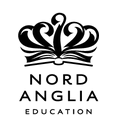 1
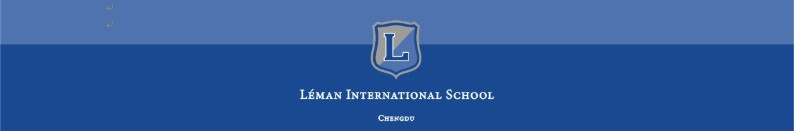 Overview
Translation
Introductions
Purpose of today’s session
Ms Cynthia Reneau, Director of Ed Technology
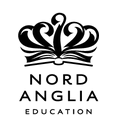 2
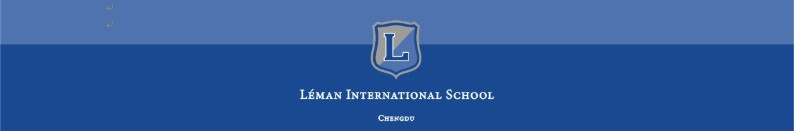 Purpose of today’s session
Learning how to manage devices at home and teach good digital citizenship
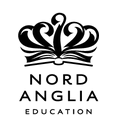 3
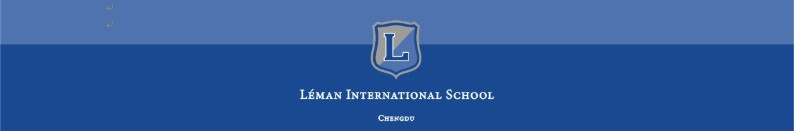 Model Good Behavior
Our students learn from us
Show them we can disconnect
Establish limits for ourselves – especially around our children
Set up charging stations for all devices
Plan activities away from technology 100%
Become Tech Savvy
Learn to work a mobile device, text, send photos, social network.
Have your kids teach you
Pay attention to what they are doing online and understand it.
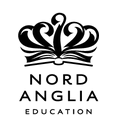 4
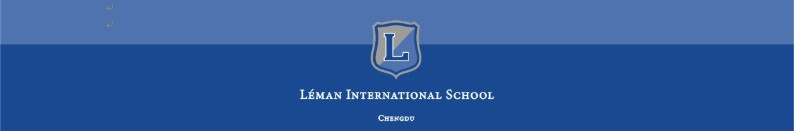 Familiarizing Yourself with Technology
Have your child show you what they are learning in technology
Take some continuing education courses
Use technology every day in some way - Read the news, blogs, etc.
Update your technology - buy a new computer, iPad or smart phone.  
Find ways to use technology - Read sports, play crosswords, organize collections or recipes
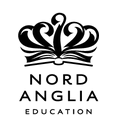 5
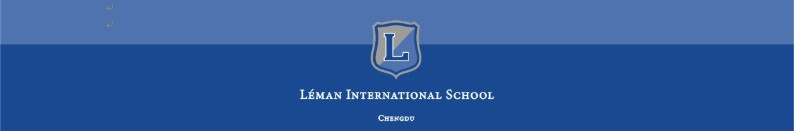 Know!
It’s not always “homework” (but they are not lying)
Watch for distractions
Music/music videos
Games
Look at their history
If they are deleting their history, find out why
Set parental controls on history or don’t allow them to delete it.
Window Switching – POS (parent over shoulder) 
Know what social media sites they are using
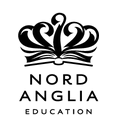 6
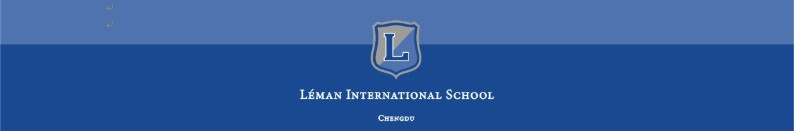 Encourage A Balance
Get them involved in activities that don’t involve technology – Ask them to leave their cell while in the activity
Set Limits - Reward with free “Online Time” or set a specific time during the week they can use the devices 
Keep a log on the refrigerator and when they’ve used all their time encourage other activities like good grades, crafts, cooking, outside play time
Encourage family time at home
Board games
Outside family events
Movie nights
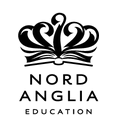 7
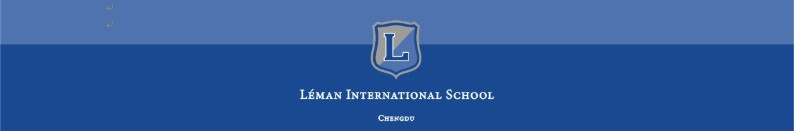 Good Digital Citizenship
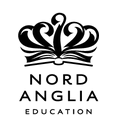 8
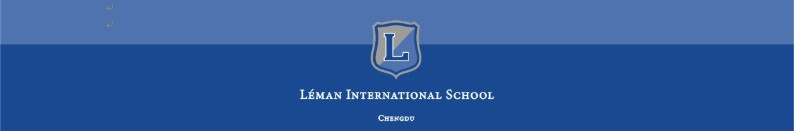 Internet Safety/Private Information
Research shows that students educated in online safety usually don’t share personal information.  (We teach this at Leman, reiterate at home)
Know what your children are doing online, is that possible?
Teach them to be responsible
Privacy settings, password safety, online strangers
Private Information - 
Name, address, school, birthday, activities, etc.
Passwords - Strong and Private
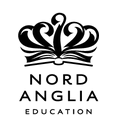 9
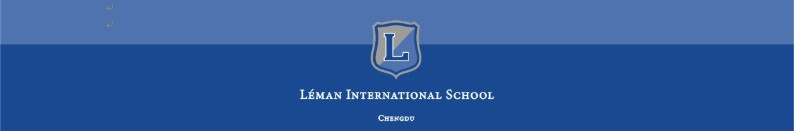 Simple Rules for Internet Safety
Don’t share personal information on open websites
Tell someone if something makes me feel uncomfortable
Never “meet” someone in person whom I’ve first “met” online, without talking to parents.
Never upload pictures on open websites without parents permission
Never respond to mean or inappropriate emails or text - tell someone
Talk to parents before going online with mobile device
Don’t share passwords - Even with close friends
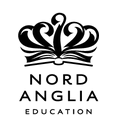 10
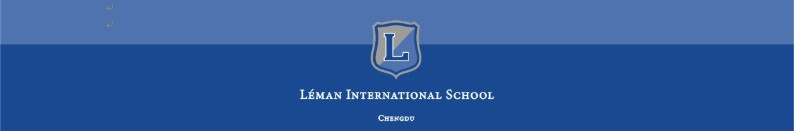 App Safety
Test apps before allowing them to use them
Don’t give them full reign with credit card or Google Play or iTunes gift card
Approve all apps
Watch for ads on free apps
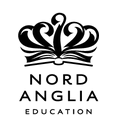 11
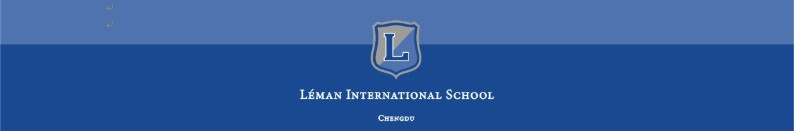 Cyberbullying – What is it?
Cyberbullying is the use of digital-communication tools (such as the Internet and cell phones) to make another person feel angry, sad, or scared, usually again and again.
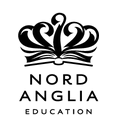 12
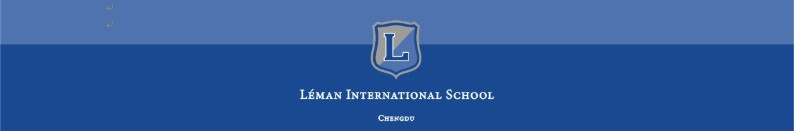 Cyberbullying Signs
The Bully – 
Your child has a large number of social networking accounts on multiple sites, which may be a sign they're using accounts to harass others.
You overhear insults, snarky remarks or sarcastic laughter while your child is online or texting.
Your child becomes secretive about their online activity: they quickly change the screen or hide their mobile device if you interrupt them and may become annoyed when you walk in on them.
They spend long hours online, almost obsessively, perhaps finding times to be online when the rest of the family is asleep.
Your child is spending time with friends who behave in ways that are mean or uncaring. Often, children engage in cyberbullying to fit in with a new peer group.
They don't seem to care if their words or actions hurt others.
Other characteristics of those who bully:
They may become frustrated, and act out their frustration with aggression.
They may resist following rules.
They may be judgmental and critical of others.
They may be experiencing difficulties at home or have less parental involvement.
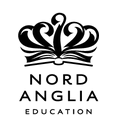 13
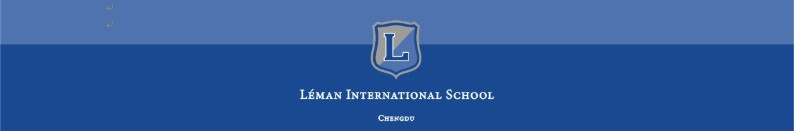 Cyberbullying Signs
The Victim – 
Your child begins to avoid using their mobile device or computer. Or, conversely, they begin to spend much more time texting, gaming or using social networking sites.
They appear upset, withdrawn or angry after receiving emails, instant messages or text messages.
Your child becomes more secretive about their online activities and avoids conversations that have to do with their computer or mobile device.
Your child is reluctant to leave the house; they begin avoiding social situations they used to enjoy or withdraw from family and friends.
They begin falling behind in school work or their grades go down.
They become reluctant to go to school, or completely refuse.
Your child appears sad, frustrated, impatient or angry much more than usual.
They are having trouble sleeping, or show less interest in eating.
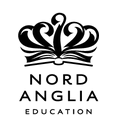 14
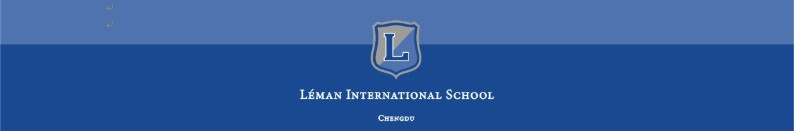 Our Commitment
We are here to help. Let us know if you have any questions, concerns or comments!
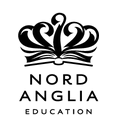 15